Chapter 6 Cross Sectional Volume
1.)  Draw a cross section perpendicular to the x-axis.  Write an expression that represents the length of that cross section.
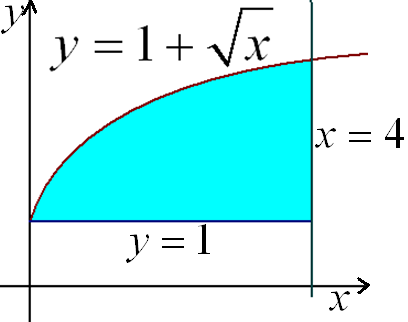 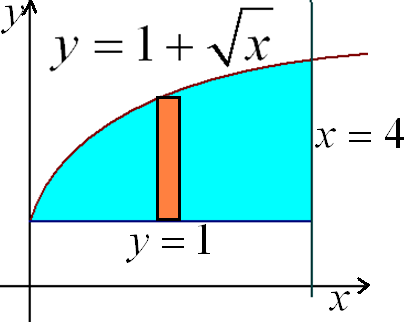 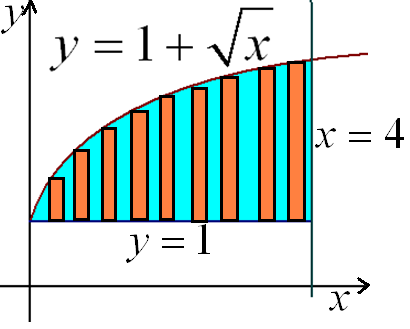 This is a “cross-section”.  
A “cross-section” goes across the section.
3/11/2015
Chapter 6 Cross Sectional Volume
2.)  Draw a cross section perpendicular to the y-axis.  Write an expression that represents the length of that cross section.
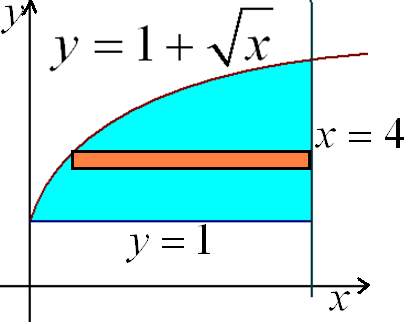 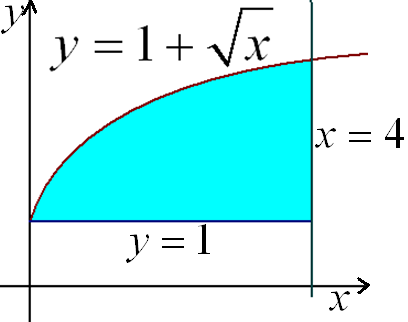 3/11/2015
Chapter 6 Cross Sectional Volume
Let R be the region in the first quadrant bounded by the graph of           the horizontal line y = 6, the y-axis, and                   as shown in the figure.

3.)  Region R is the base of a solid. For each x, where 0 ≤ x≤ 9, the cross section of the solid taken perpendicular to the x-axis is a square. Write, but do not evaluate, an integral expression that gives the volume of the solid.
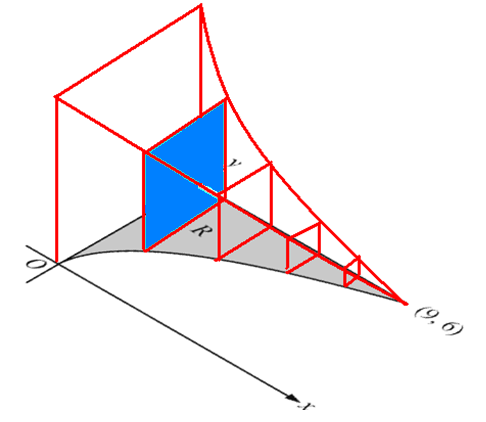 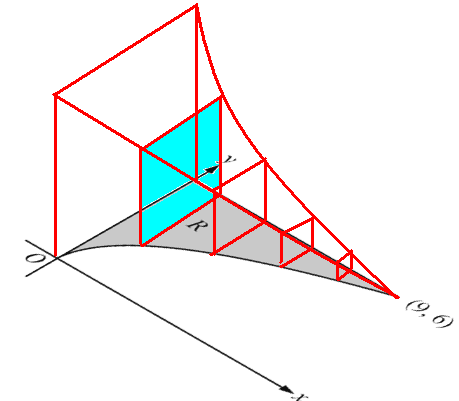 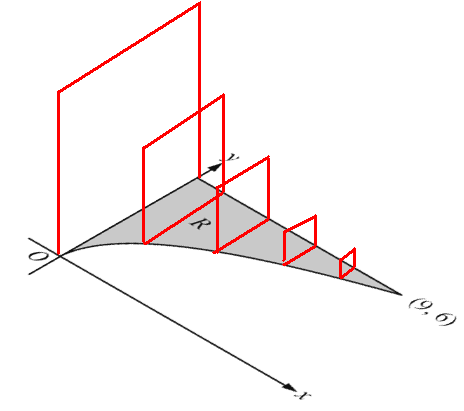 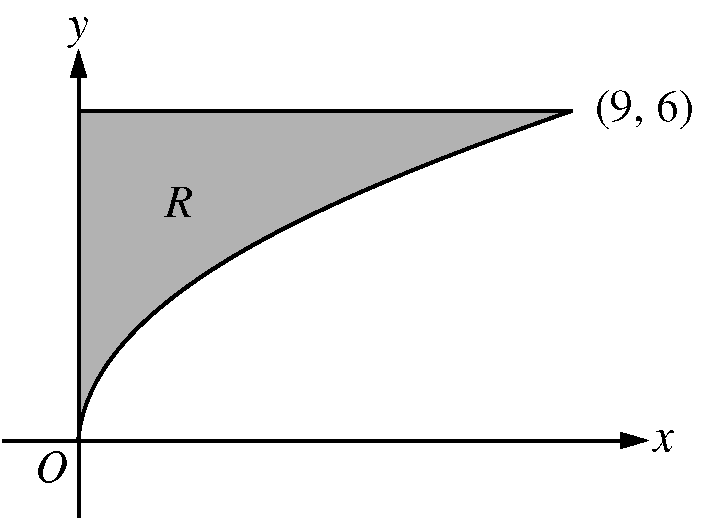 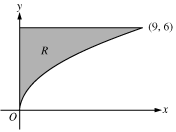 3/11/2015
Chapter 6 Cross Sectional Volume
Let R be the region in the first quadrant bounded by the graph of           the horizontal line y = 6, the y-axis, and                   as shown in the figure.

4.)  Region R is the base of a solid. Cross sections of the solid, perpendicular to the x-axis, are semicircles.  Write, but do not evaluate, an integral expression that gives the volume of the solid.
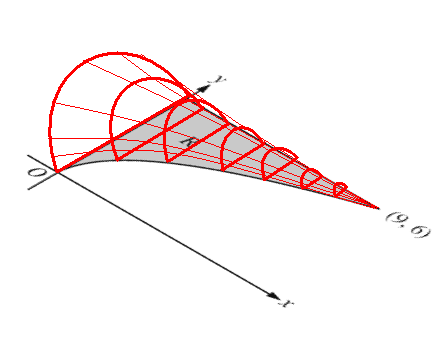 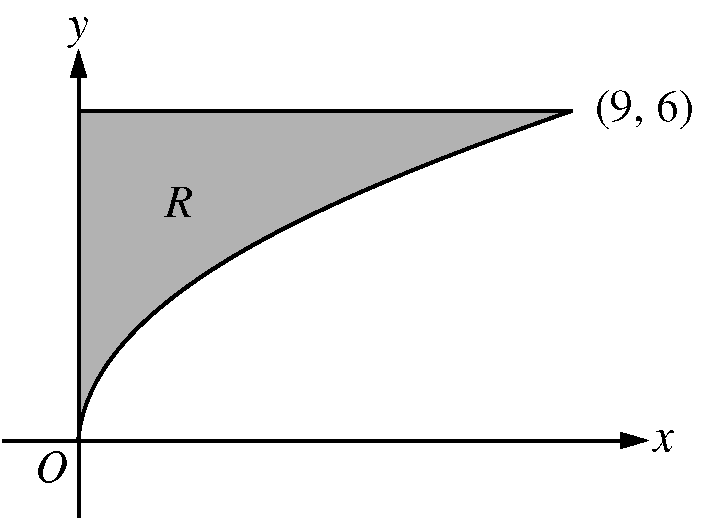 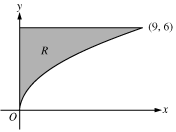 3/11/2015
Chapter 6 Cross Sectional Volume
Let R be the region in the first quadrant bounded by the graph of           the horizontal line y = 6, the y-axis, and                   as shown in the figure.

5.)  Region R is the base of a solid. For each y, where 0 ≤ y ≤ 6, the cross section of the solid taken perpendicular to the y-axis is a rectangle whose height is 3 times the length of its base in region R. Write, but do not evaluate, an integral expression that gives the volume of the solid.
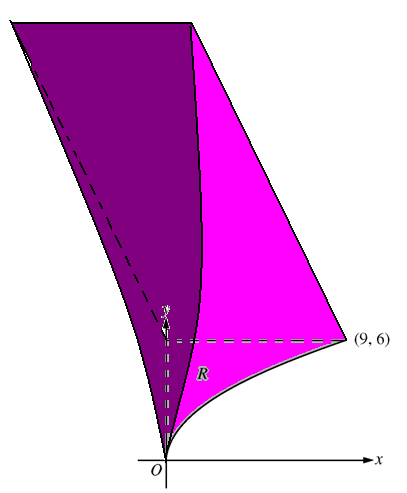 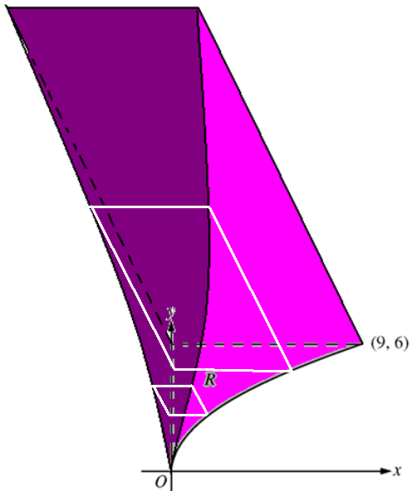 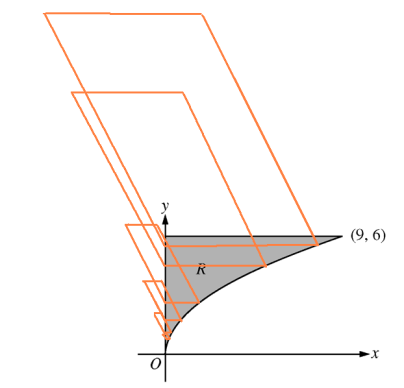 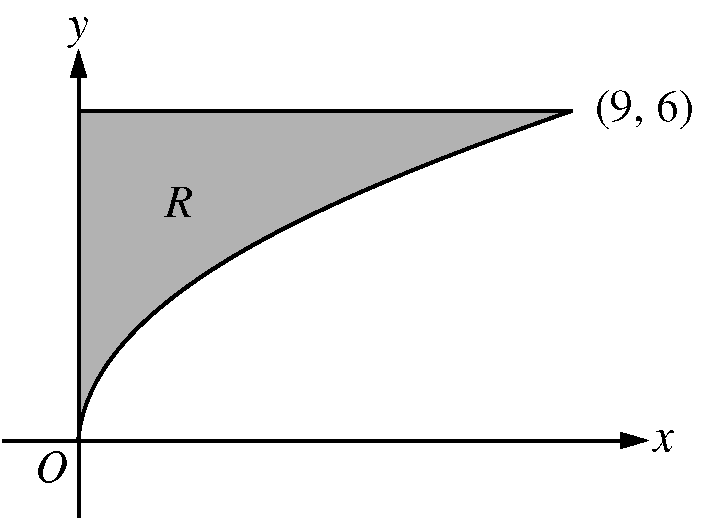 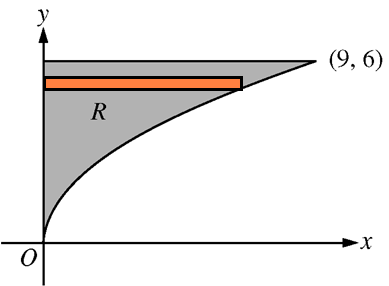 3/11/2015
Chapter 6 Cross Sectional Volume
Let R be the region in the first quadrant bounded by the graph of           the horizontal line y = 6, the y-axis, and                   as shown in the figure.

6.)  Region R is the base of a solid. Cross sections of the solid, perpendicular to the y-axis, are semicircles.  Write, but do not evaluate, an integral expression that gives the volume of the solid.
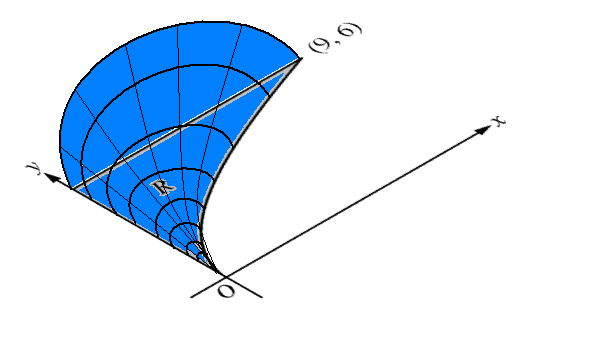 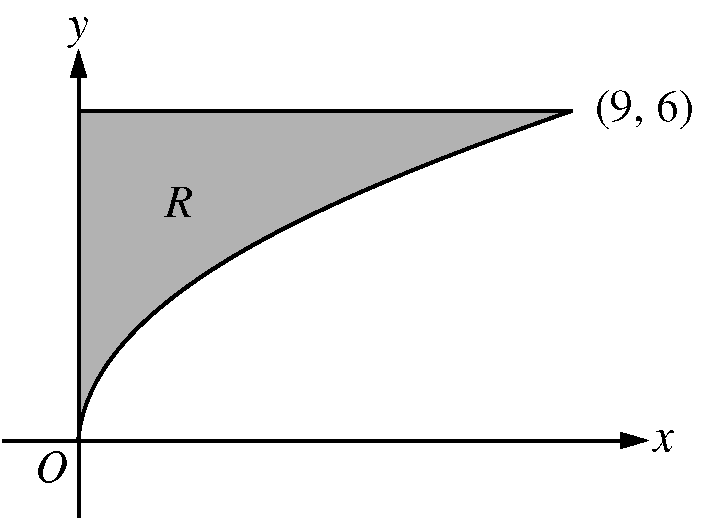 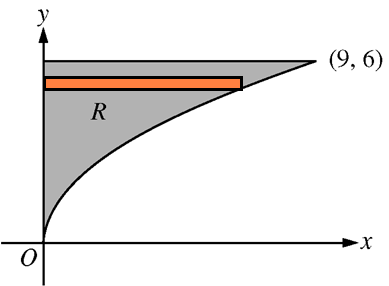 3/11/2015
Chapter 6 Cross Sectional Volume
p.430 #’s 57, 59, 60, 61
3/11/2015